Пришла без красок и без кистиИ перекрасила все листья.
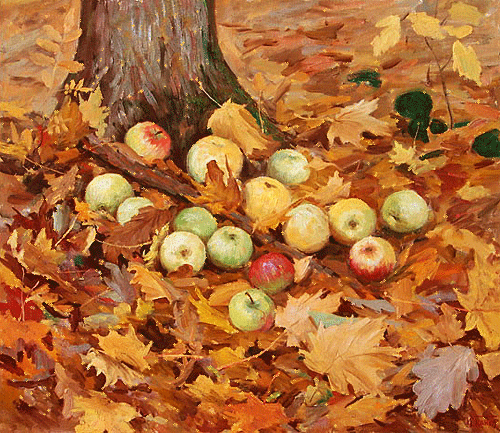 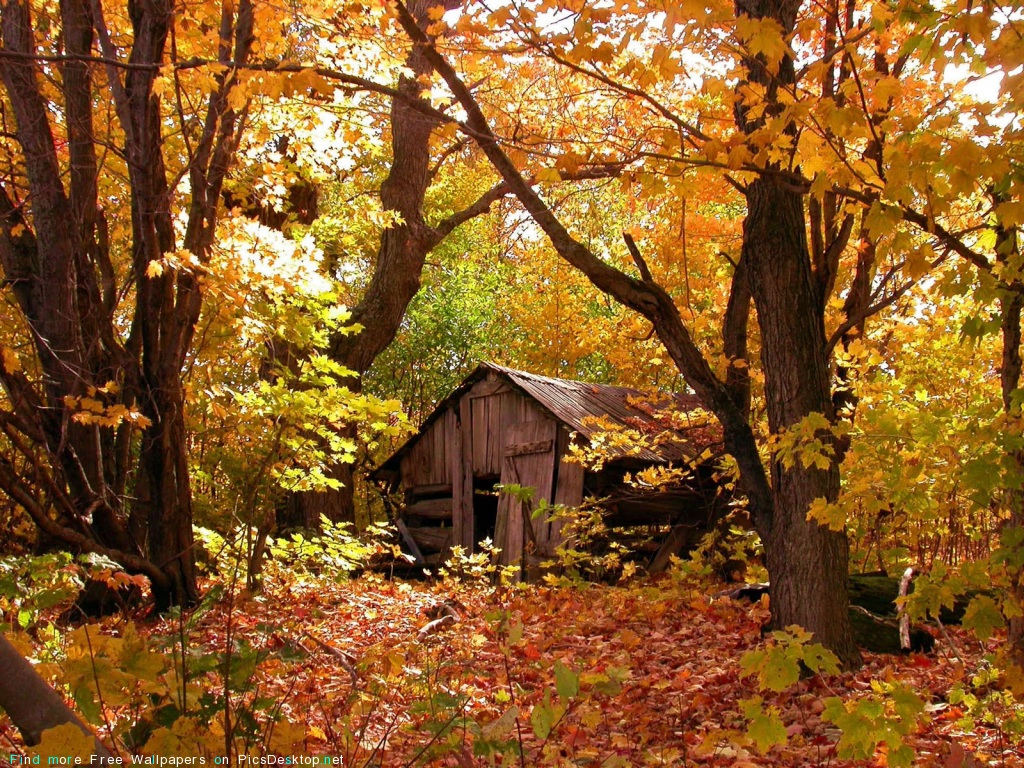 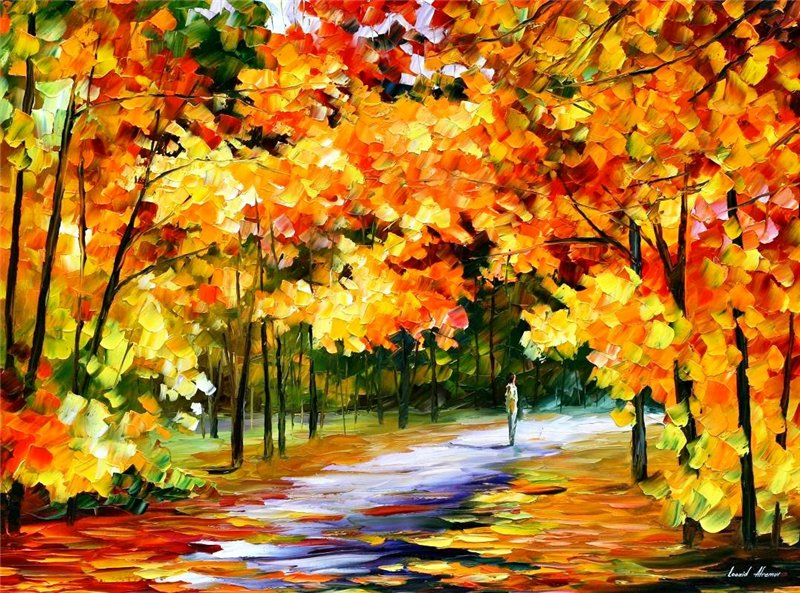 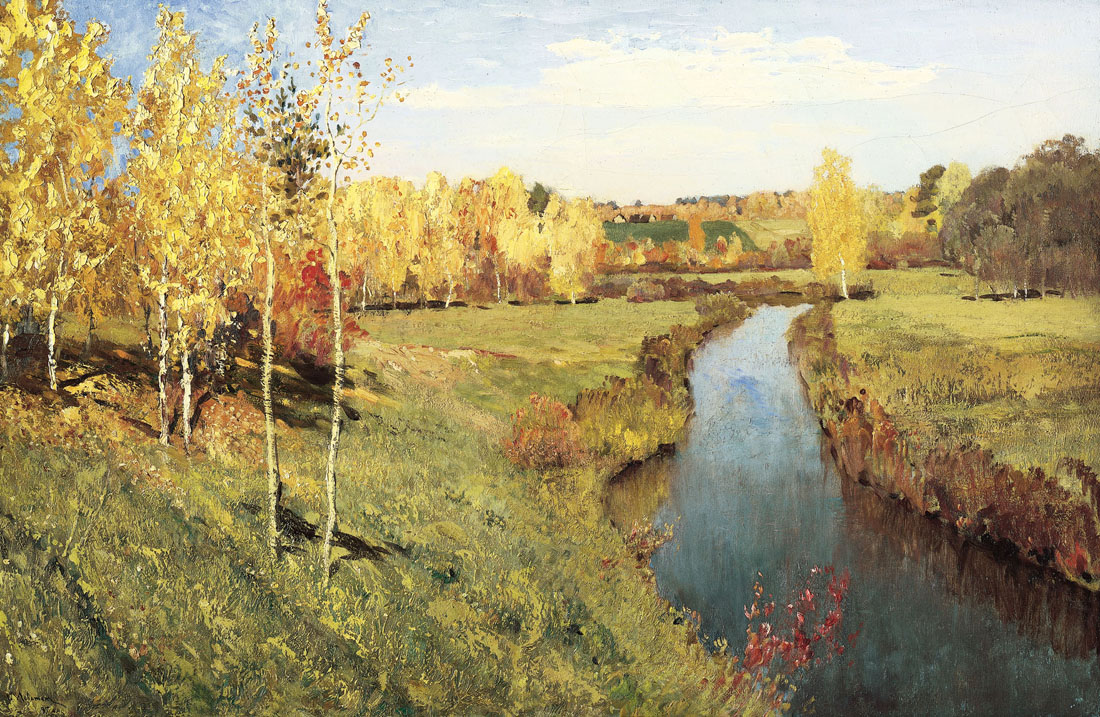 [Speaker Notes: Исаак Ильич Левитан «Золотая осень»]
Исаак Ильич Левитан.(1860-1900)
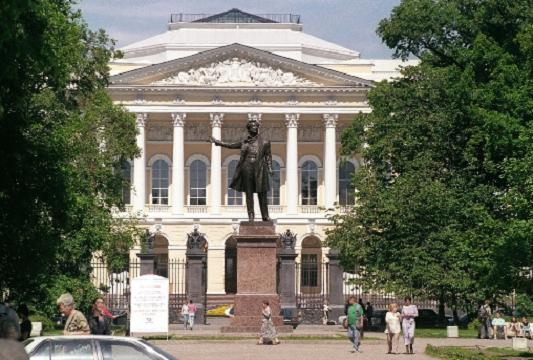 Третьяковская галерея
Русский музей
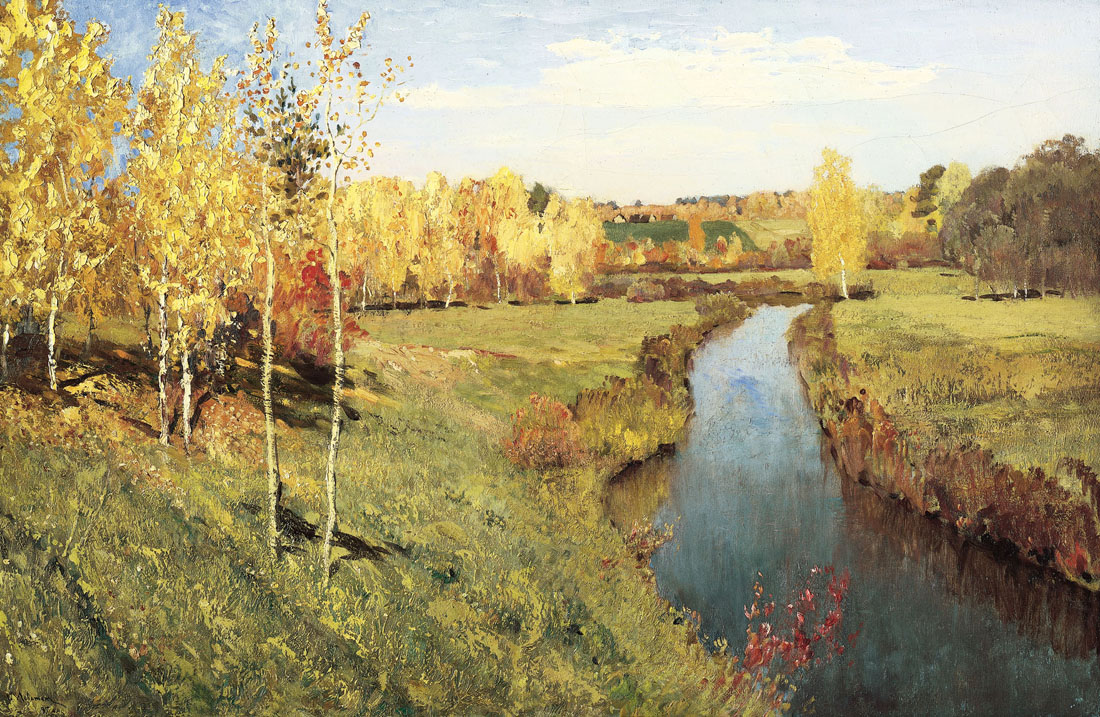 И.И.Левитан. Золотая осень.
[Speaker Notes: Исаак Ильич Левитан «Золотая осень»]
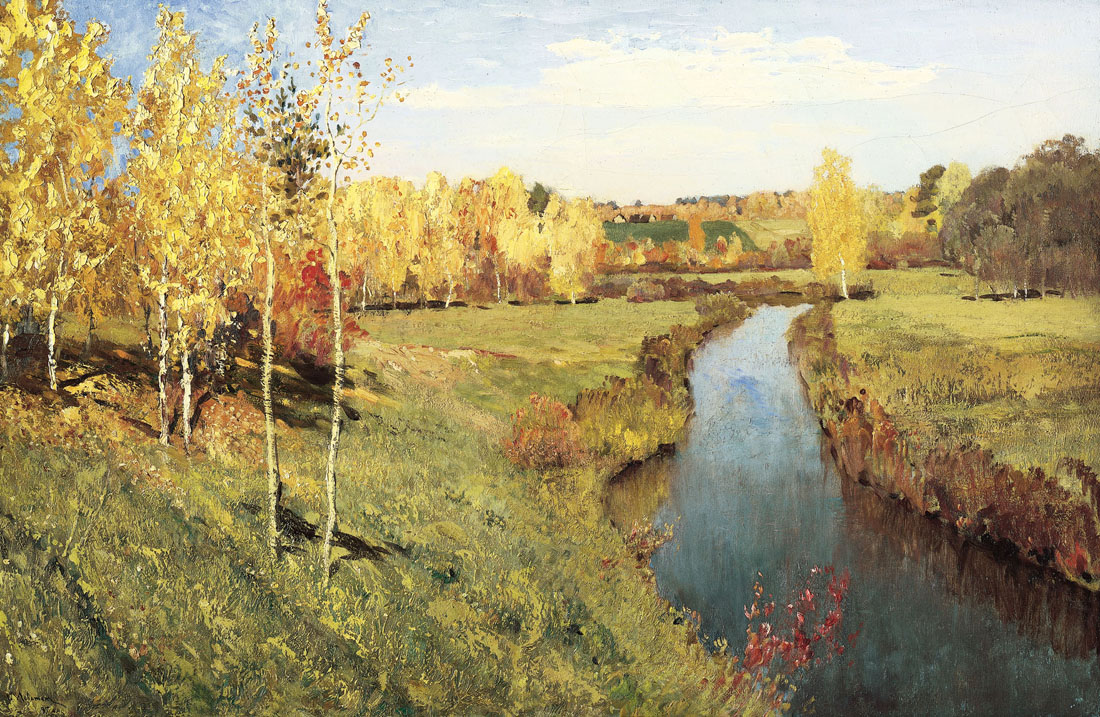 И.И.Левитан. Золотая осень.
[Speaker Notes: Исаак Ильич Левитан «Золотая осень»]
План.
Золотая осень.
Цвет и настроение картины.
Моё отношение к картине.
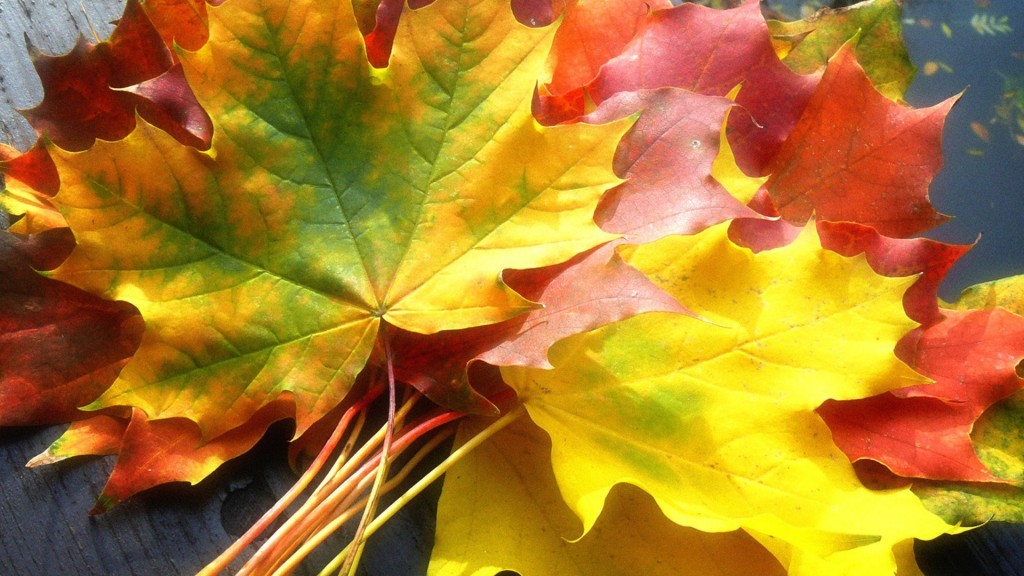 Спокойно течёт, удаляется, резко, влево, отражаются, прибрежные, речка, побуревшая, красновато-розовый, голубовато-синий, золотистая окраска, стройные стволы, прекрасная, опушка, желтеющий лес, голубизна неба, золотая крона, прозрачный воздух, осенние краски, осенний листопад, любуюсь картиной, чудесный пейзаж, восхищаюсь творчеством.
Сегодня на уроке.
-Сегодня на уроке я узнал…-Сегодня на уроке я удивился…-Сегодня на уроке я восхитился…-Я задумался…-Я вспомнил…
Д/з: переписать сочинение в чистовик.
Урок окончен, до свидания.
Спасибо за урок., вы славно поработали!